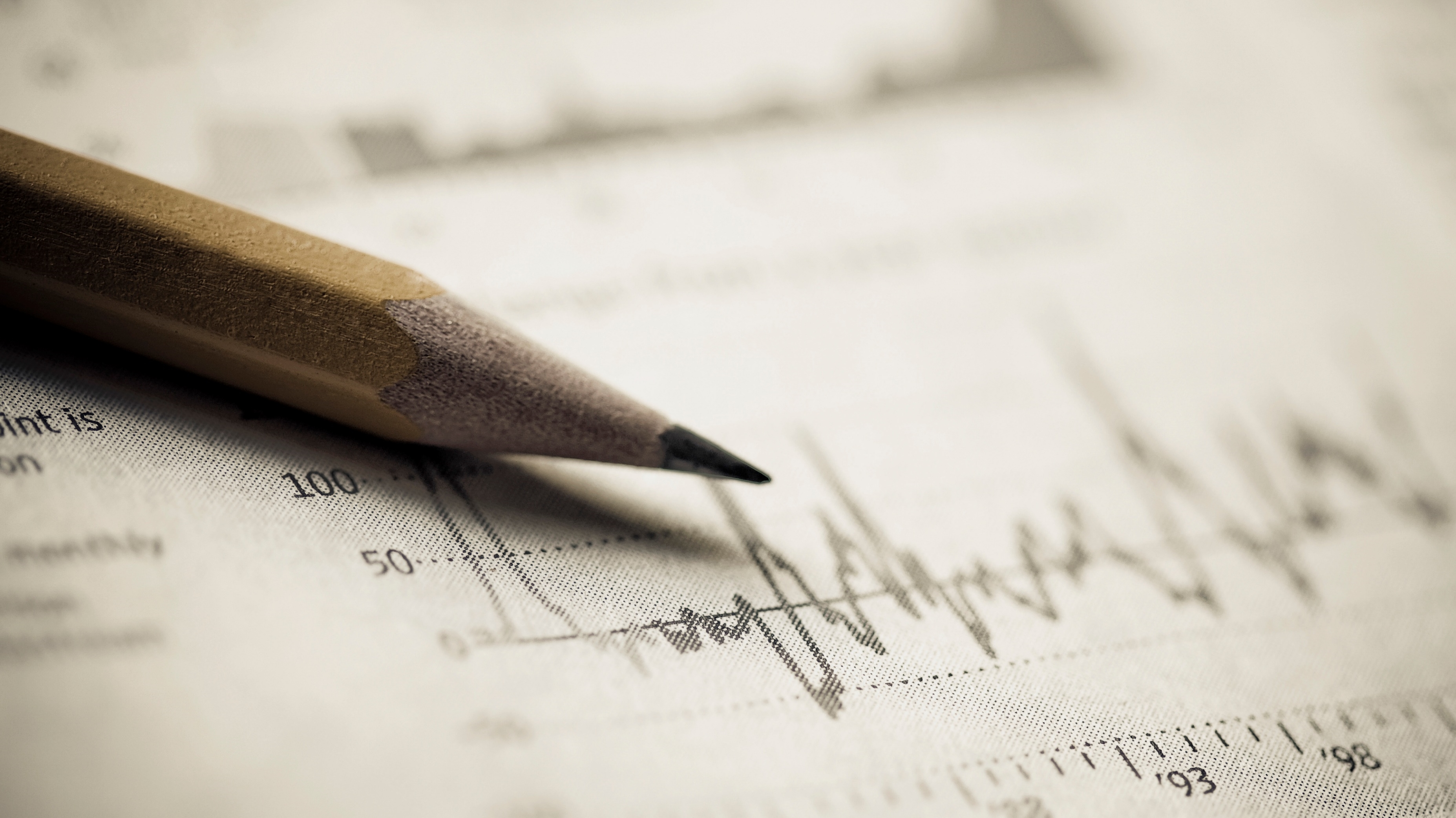 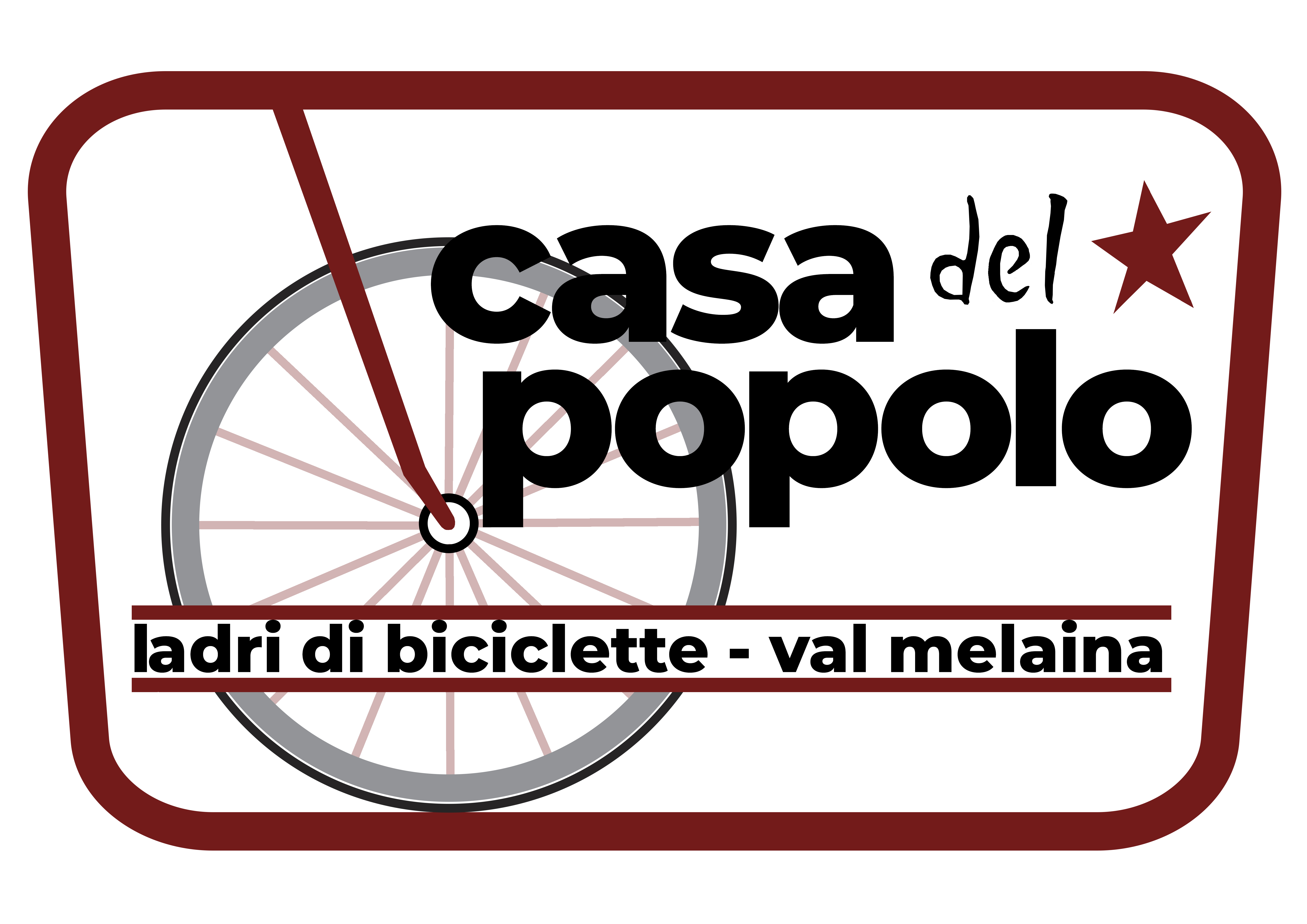 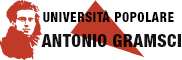 AntiKeynesdi Gianfranco PalaEdizioni La Città del Sole (in corso di stampa – 2022)
Francesco schettino
1°aprile 2022
Casa del popolo val melaina – ladri di biciclette
Perché AntiKeynes
AntiKeynes -- AntiDuhring
<<Comparando la “scienza sovvertita” del sig. Dühring alla “rivoluzione” keynesiana, per il diverso significato da entrambe attribuita alla base dell’empirismo inglese nella “invenzione” di “sistemi” e “modelli”, per la speciosa e peculiare preponderanza affidata alla distribuzione del reddito (cattiva!) contro la produzione capitalistica (buona!), e perché tale preponderanza ha così grandemente influenzato i “riformatori sociali” di ieri e di oggi, rapiti dalle “sublimi sciocchezze” che pretendono un riconoscimento di superiorità rispetto alle sciocchezze semplici>>.
Non è un libro che è stato scritto per “risolvere divergenze profonde di opinione fra colleghi economisti, le quali hanno attualmente distrutto l’influenza pratica della teoria economica; influenza che non potrà risollevarsi fin tanto che quelle divergenze non saranno composte” ma a uso e consumo dei militanti e lavoratori che disporranno di uno strumento per comprendere che rapporto possa esistere tra Marx e Keynes
1° incontro: Keynes contro Marx
“In Germania sono sempre esistite scuole importanti di economisti che hanno fortemente contestato l’adeguatezza della teoria classica nell’analisi degli eventi contemporanei.(…) Sarò soddisfatto se potrò dare un piccolo contributo agli economisti tedeschi, affinché essi costruiscano una teoria completa, atta ad esaudire condizioni specificamente tedesche. (…) La teoria complessiva della produzione, che il libro seguente si propone di offrire, si adatta assai più facilmente alle condizioni di uno stato totalitario, di quanto lo sia la teoria della produzione e della distribuzione di un volume dato di produzione, ottenuta in condizioni di libera concorrenza di prevalente laissez faire”.

Prefazione all’edizione tedesca della Teoria Generale, 7 settembre 1936.
Il fascino di Keynes
A livello accademico ancora oggi viene presentato come l’autore di una presunta «rivoluzione» nella storia del pensiero economico;
Viene, ancora oggi presentato nelle università come l’unica alternativa – come vedremo del tutto compatibile – con il sistema neoclassico da cui lui stesso dice di partire: «Ho intitolato questo libro Teoria generale dell’occupazione, dell’interesse e della moneta, insistendo sull’aggettivo generale. Lo scopo di tale titolo è di contrapporre il carattere dei miei ragionamenti e delle mie conclusioni a quelli formulati nella stessa materia dalla teoria classica […] Dimostrerò che i postulati della teoria classica si possono applicare soltanto ad un caso particolare e non a quello generale, poiché la situazione che essa presuppone è un caso limite delle posizioni di equilibrio possibili. Avviene inoltre che le caratteristiche del caso particolare presupposto dalla teoria classica non sono quelle della società economica nella quale realmente viviamo; cosicché i suoi insegnamenti sono ingannevoli e disastrosi se si cerca di applicarli ai fatti dell’esperienza.
Il suo lavoro si innesta infatti sull’impianto neoclassico\marginalista ignorando praticamente del tutto quanto scritto dai cosiddetti economisti classici (o del sovrappiù, cit. Garegnani).
Chi era lord John Maynard Keynes
Baronetto della corona Britannica e Barone Keynes di Tilton, titolo quest’ultimo conferito dal re Giorgio VI del Regno Unito nel 1942.
Allievo di Alfred Marshall e Arthur Cecile Pigou (quest’ultimo finanziò la Teoria generale dell’occupazione, dell’interesse e della moneta)
Iscritto al Partito Liberale del Regno Unito e si considerava un liberale sociale, vicino alla terza via, tuttavia, per la sua opposizione al liberismo, vi è da sempre un dibattito se le sue teorie vadano inserite nel filone del liberalismo classico o in quello della socialdemocrazia, del centrismo statalista e dei liberal anglosassoni.
Consigliere di decine di governi Uk e Usa, gestì anche fondo King’s College di Londra.
(vedi anche biografia di Giorgio La Malfa o Jesper Jespersen)
Le innovazioni di Keynes
Le innovazioni fondamentali che inserisce rispetto alla teoria economica marginalista sono:
Il superamento della legge degli sbocchi (JB Say)
Il superamento della teoria quantitativa della moneta (vedi BCE e Inflation targeting)
L’assunzione che i mercati sistematicamente possono trovarsi in una condizioni distante dall’equilibrio (la cui tendenza generale non è neanche tenuta in considerazione) e dunque lo Stato può assumere un ruolo attivo e benefico all’interno del sistema economico in date situazioni.
Principio della domanda effettiva (domanda crea offerta vs offerta crea domanda)
Lo Stato e la disoccupazione
La visione di stampo neoclassico, secondo cui basterebbe far sì che i salari non siano rigidi verso il basso e si otterrebbe così un ripristino automatico del livello di occupazione e di crescita del prodotto nazionale, viene totalmente rigettata da Keynes che invece pone l’accento sul ruolo determinante svolto dalla domanda aggregata.
 dunque lo Stato può intervenire e stimolando il sistema dal lato della domanda può riuscire a riequilibrare eventuali situazioni di difficoltà sistemica riportando il sistema in equilibrio.
 in caso di assenza di domanda aggregata aggiuntiva (ad esempio la spesa pubblica), il sistema non ritorna da sé alla piena occupazione, ma può avvitarsi in un circolo vizioso di caduta della domanda, che causa caduta della produzione e dell’occupazione, che a sua volta causa un’ulteriore caduta della domanda per poi assestarsi su un equilibrio di sotto-occupazione altamente inefficiente con elevata disoccupazione involontaria.
 pertanto Keynes mette in discussione che i mercati «normalmente» siano in grado di autoregolarsi e che la spesa pubblica possa avere un ruolo non necessariamente distorsivo nel percorso di raggiungimento dell’equilibrio (o stato stazionario).
Keynes contro Marx
«Ho provato sinceramente a leggere i volumi di Marx, ma ti giuro che non sono proprio riuscito a capire cosa tu ci abbia trovato e cosa ti aspetti che ci trovi io! Non ho trovato neanche una sola frase che abbia un qualche interesse per un essere umano dotato di ragione. Per le prossime vacanze dovresti prestarmi una copia del libro sottolineata.»
(John Maynard Keynes a Piero Sraffa, 5 aprile 1932; SP : 03/11:65 53)
«Del Capitale ho la stessa opinione che ho del Corano: come possono questi libri mettere a ferro e fuoco mezzo mondo? So che è storicamente importante e so che molte persone – non tutti idioti – lo considerano una pietra miliare, una fonte di ispirazione. Tuttavia, osservandolo, mi sembra inspiegabile che possa avere questo effetto. Il suo polemizzare noioso, vecchio e accademico, appare straordinariamente inadatto al suo scopo. Quale che sia la sua validità sociologica, sono sicuro che la sua validità economica contemporanea (a parte alcuni occasionali ma insignificanti e discontinui lampi di osservazione) è nulla [xxviii.38]».  {citazioni da
Keynes contro Marx
Così si è costruita una dottrina che pone a suo testo sacro, al di là e al di sopra di ogni critica, un libro di economia – il Capitale – ormai vecchio, non solo scientificamente errato, ma privo di interesse e possibilità di applicazione nel mondo moderno. Un credo che, preferendo il fango al pesce, esalta il rozzo proletariato al di sopra della borghesia e dell’intellighentsia, le quali, per quanti siano i loro difetti, sono l’essenza della vita, e portano sicuramente in sé il seme di ogni progresso umano [ix.258]
La rappresentazione di Marx del mondo capitalistico è insoddisfacente, anche se poteva essere verosimile ai suoi tempi, essendo oggi incapace di riconoscere il rapido cambiamento del mondo moderno. Non si può guardare al capitalismo com’era, anziché vedere che cosa sta diventando. Questo è il destino del dogmatismo nella sfera sociale ed economica, dove l’evoluzione procede a un ritmo pazzesco da una forma sociale all’altra. Il tempo insieme alle società per azioni e ai servizi civili hanno silenziosamente portato la classe dei dipendenti stipendiati al potere. Certo non il “proletariato”, ma sicuramente gli “stipendiati”: e ciò fa una grande differenza. Gli stipendiati arrivano prima del proletariato». [xxviii.31-34]
Keynes contro Marx e Engels
Marx ed Engels (preferisco Engels dei due) hanno solo inventato un certo modo di procedere e una maniera spregevole di scrivere, che i loro successori hanno conservato con fedeltà. Ma essi – al di là di un vecchio stile polemico – non hanno trovato alcuna chiave per l’enigma economico [xxviii.42] 
Il marxismo è la definitiva reductio ad absurdum del Benthamismo [x.446]. 
Includo il pensiero di Marx nell’ortodossia, come il laissez faire (essendo questi i gemelli del xx secolo di Ricardo e Say). Gli eretici di oggi devono demolire le forze dell’ortodossia. Io mi colloco tra gli eretici [xii.489]
Il libro di teoria economica che sto scrivendo [la Teoria generale] rivoluzionerà grandemente – non sùbito, suppongo, ma tra una decina d’anni – il modo di pensare i problemi economici nel mondo. Vi sarà un grande cambiamento, e, in particolare, i fondamenti ricardiani del marxismo saranno abbattuti [xxviii.42]
Keynes su Lenin e i bolscevichi
Riferendosi ai discepoli di Lenin è lecito usare l’epiteto di religioso. Agli stessi bolscevici una tale parola potrà sembrare stupida e offensiva, una mera volgarità, come se si chiamasse “bolscevico” l’arcivescovo di Canterbury, poiché per il «credo» leninista religione, misticismo, idealismo sono imbroglio e immondizia [ix.253-254] 
Le classi lavoratrici d’Europa hanno coltivato per molti anni nei loro cuori la speranza ultima della rivoluzione marxista. Per esse il fallimento dell’esperimento bolscevico è stato devastante. Finora avevano creduto che finalmente il giogo dei capitalisti potesse essere tolto, imponendo la legge del proletariato. Ma esse ora, con la delusione del marxismo, hanno capito che non è con quei mezzi che possono alleviare la miseria e l’oppressione materiale del mondo [xvi.269]
Non si può comprendere il leninismo se non lo concepisce allo stesso tempo «come una religione missionaria e persecutoria» e come una tecnica economica sperimentale [ix.262]. 
Anche il capitalismo è una religione, che tuttavia è molto più tollerante del leninismo [xix.441].
Keynes, il socialismo e Gesell
Il futuro dovrà apprendere più dallo spirito di Silvio Gesell che da quello di Marx. La risposta al marxismo va trovata tra le righe della prefazione del libro di Silvio Gesell, L’ordine economico naturale, dove risalta la sua qualità morale, la sua appassionata devozione alla giustizia sociale, che per una parte senza dubbio importante deriva da Henry George. Lo scopo del libro, nel suo complesso, può essere ricercato nell’elaborazione di un socialismo anti-marxista. Una reazione contro il laissez faire che sia costruita su fondamenti teorici totalmente diversi da quelli di Marx, essendo basata sul rifiuto, anziché sull’accettazione, delle ipotesi classiche, sul libero svolgimento della concorrenza anziché sulla sua abolizione, e sulla riduzione del tasso di interesse attraverso l’imposizione di un “bollo” sul possesso di moneta [vii.355-357]
Bibliografia
Keynes JM: Opere e corrispondenze complete, in Royal society of economics: Collected writings, McMillan, London 1971-1979];
Gesell S., L’ordine economico naturale, (L’ordre économique naturel, Rivière, Paris 1948, “stampato a Besançon”)
Piano dei seminari
K vs M: Stato e mercato – una finta dicotomia
K vs M: Teoria del valore e teoria utilitaristica
K vs M: Il Capitale e il reddito
K vs M: ll Capitale senza lavoro e plusvalore
K vs M: Il Neocorporativismo
K vs M: La politica economica e il programma minimo
K vs M: Crisi di sottoconsumo e di sovrapproduzione
Grazie!